PLANIFICACIÓN  CLASES VIRTUALESCIENCIAS NATURALES 4° AÑO BÁSICOSEMANA N° 38FECHA : 16-12-2020
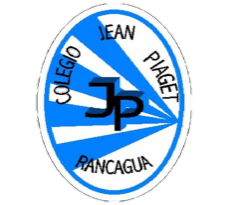 Colegio Jean Piaget
Mi escuela, un lugar para aprender y crecer en un ambiente saludable
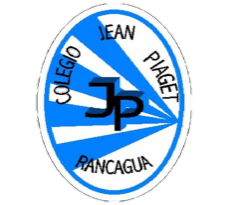 Reglas clases virtuales
Cuando inicies sesión debes mantener la cámara encendida.
Debes mantener el micrófono apagado y sólo activarlo cuando respondas a la lista, te hagan alguna pregunta o tengas alguna duda. 
Preséntate con vestimenta adecuada para la clase.
El chat es sólo para escribir alguna pregunta o duda que tengas.
No consumas alimentos mientras estés en clases
El apoderado o adulto puede estar a su lado. Pero no debe interrumpir las clases.
Importante:
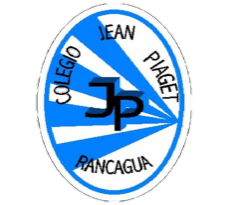 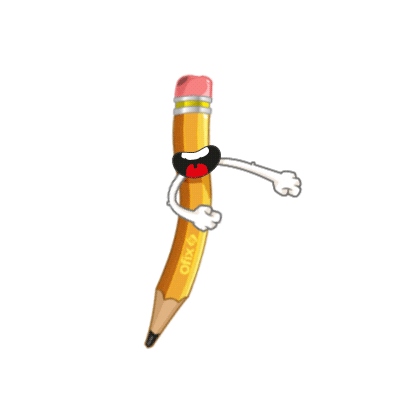 Cuándo esté la animación de un lápiz, significa que debes escribir en tu cuaderno
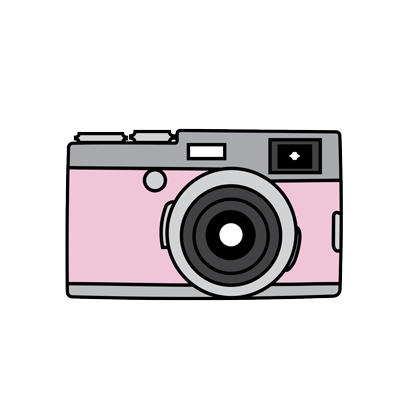 Cuándo esté esta animación de una cámara fotográfica, significa que debes mandar reporte sólo de esa actividad (una foto de la actividad)
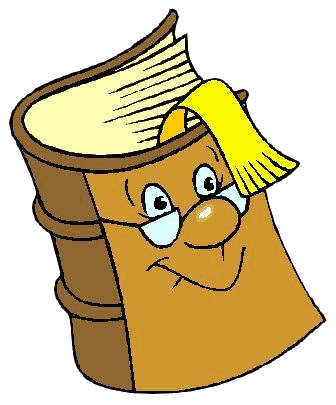 Cuándo esté esta animación de un libro, significa que debes trabajar en tu libro de Ciencias Naturales
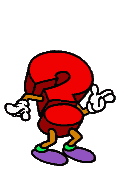 Cuándo esté esta animación de un signo de pregunta, significa que debes pensar y analizar, sin escribir en tu cuaderno. Responder de forma oral.
Objetivo de la clase:
Explicar como se producen los sismos y tsunamis a partir del movimiento de placas tectónicas y la formación de volcanes.
InicioActivación Conocimientos Previos
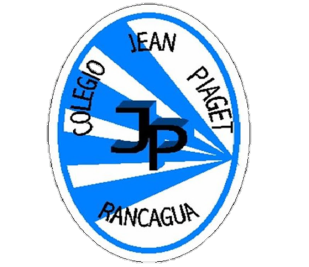 ¿Qué características tienen los sismos? Explique
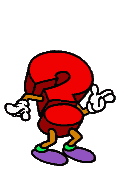 Motivación
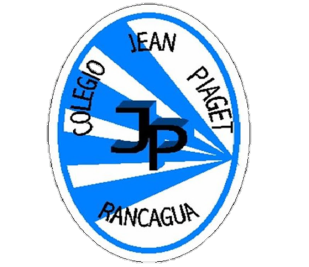 Ahora… Te invito a ver un video de 
¿Cómo se producen los sismos o terremotos?
https://www.youtube.com/watch?v=SbejEAjj0j0
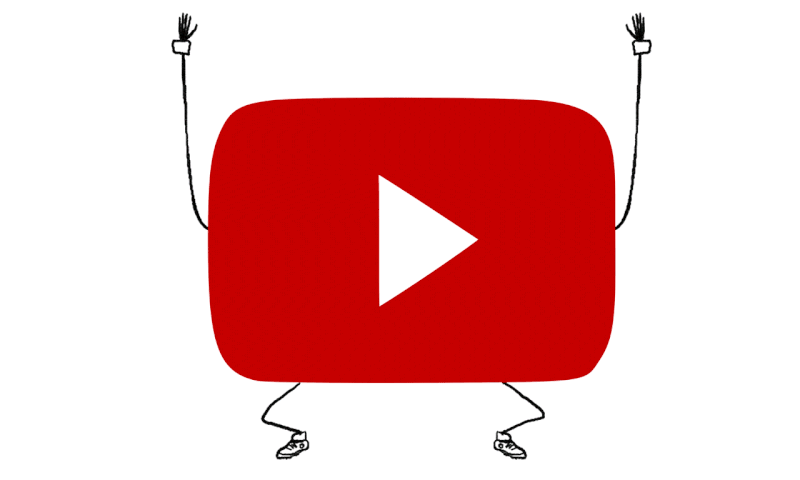 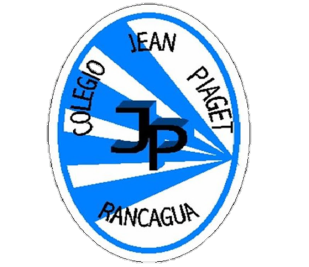 Desarrollo de la clase
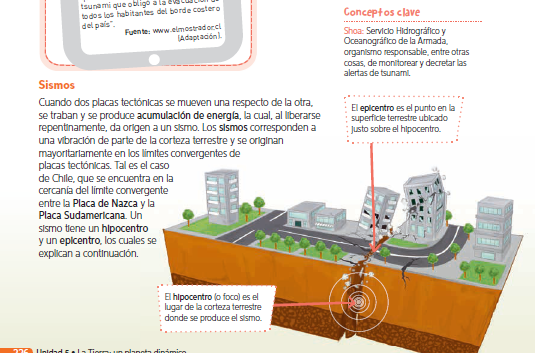 226
Texto del estudiante
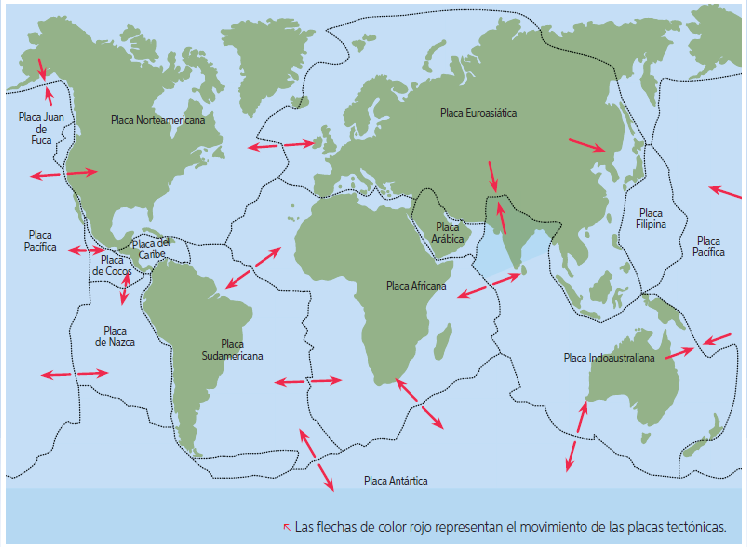 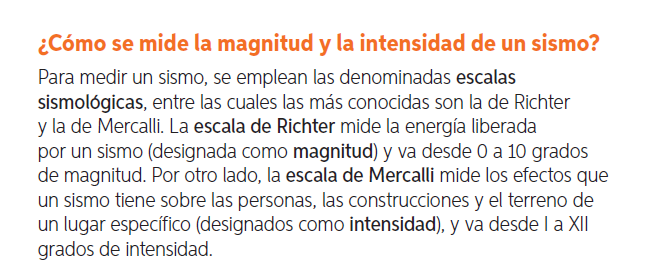 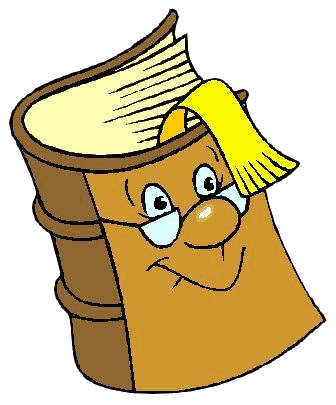 227
Responde: 
¿Cuáles son las escalas sismológicas?

Explica la escala de Richter

Explica la escala de Mercalli
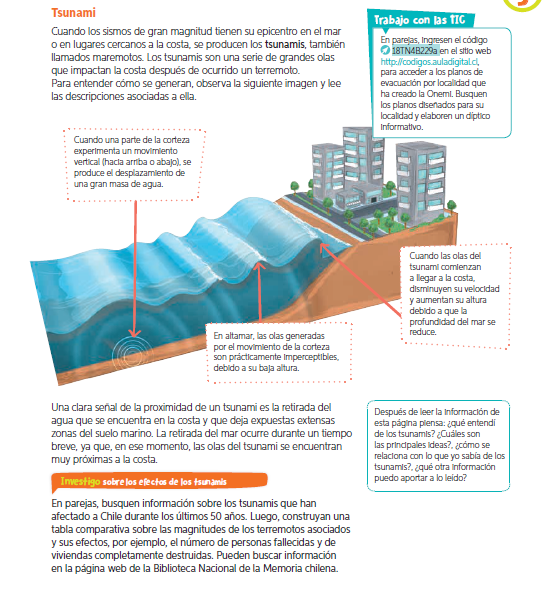 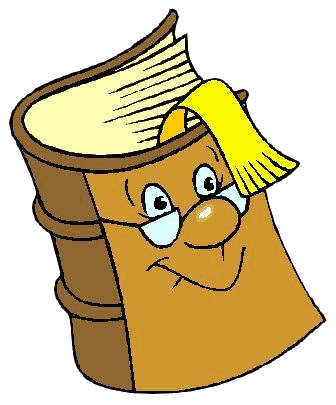 228
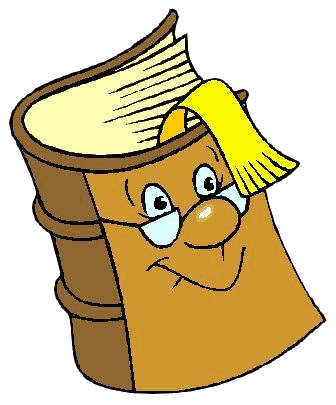 Practica:
217
http://www.auladigital.cl/
Ingresa a:
Ingresa el siguiente código:


18TN4B229a
En esta página podrás explorar alertas de Chile, en relación a alertas de erupciones volcánicas, entre otras informaciones de ONEMI.
TICKET DE SALIDA
ASIGNATURA: CIENCIAS NATURALES 4°
OA16: IE3
SEMANA 38
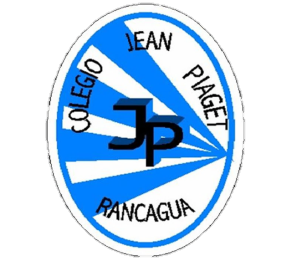 CIERRE
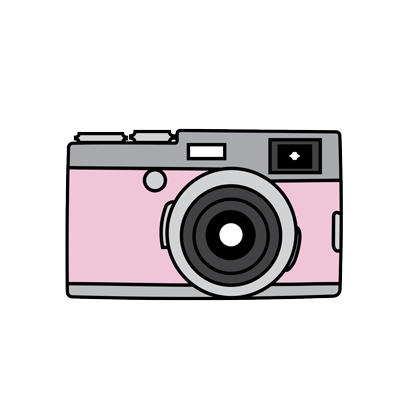 Nombre: _______________________________________
1. ¿Qué entiendes por epicentro?
A. Punto exacto de la corteza donde se origina el sismo.
B. Cantidad de energía liberada desde el interior de la Tierra.
C. Lugar de la superficie terrestre que se encuentra más cercano al hipocentro.
D. Medida de los efectos y daños provocados por el sismo sobre la superficie terrestre.

2. Lee en el texto del estudiante de las paginas 232 a la 234 y comprenderás la formación de volcanes y aquellos que se encuentran en nuestro país….
TICKET ONLINE
https://forms.gle/u4Kk5VvLK4VxYXSRA
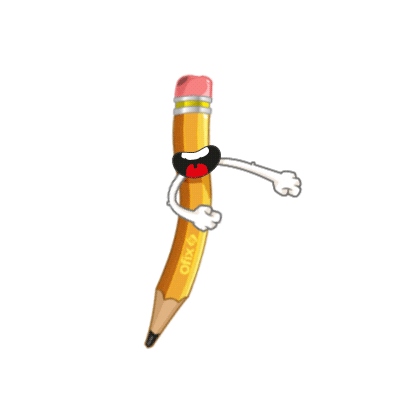 Enviar fotografía de las respuestas al: 
Correo: adelina.elgueta@colegio-jeanpiaget.cl
Celular:  +56933639868